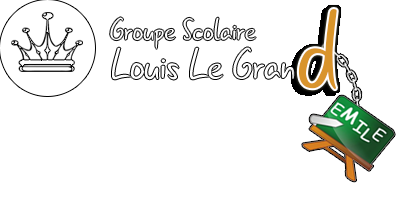 2ème BAC PC INT
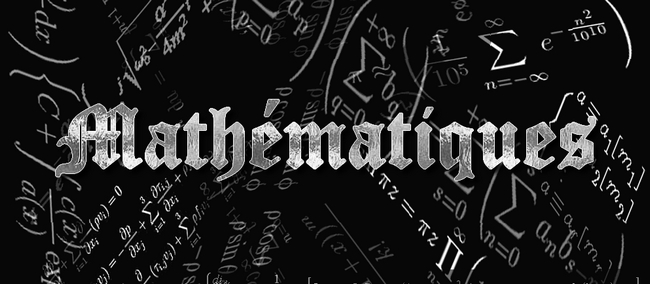 Planning SIMILI BLANC
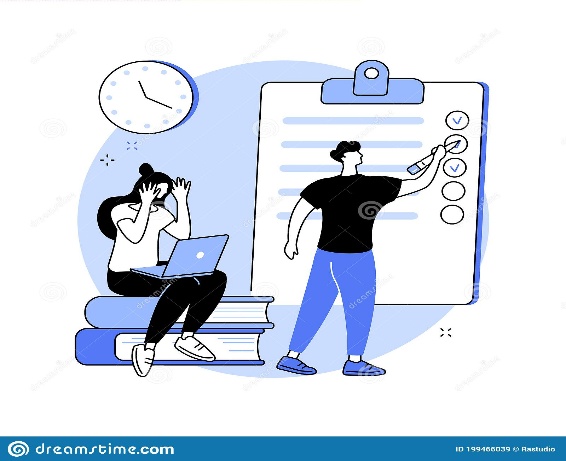 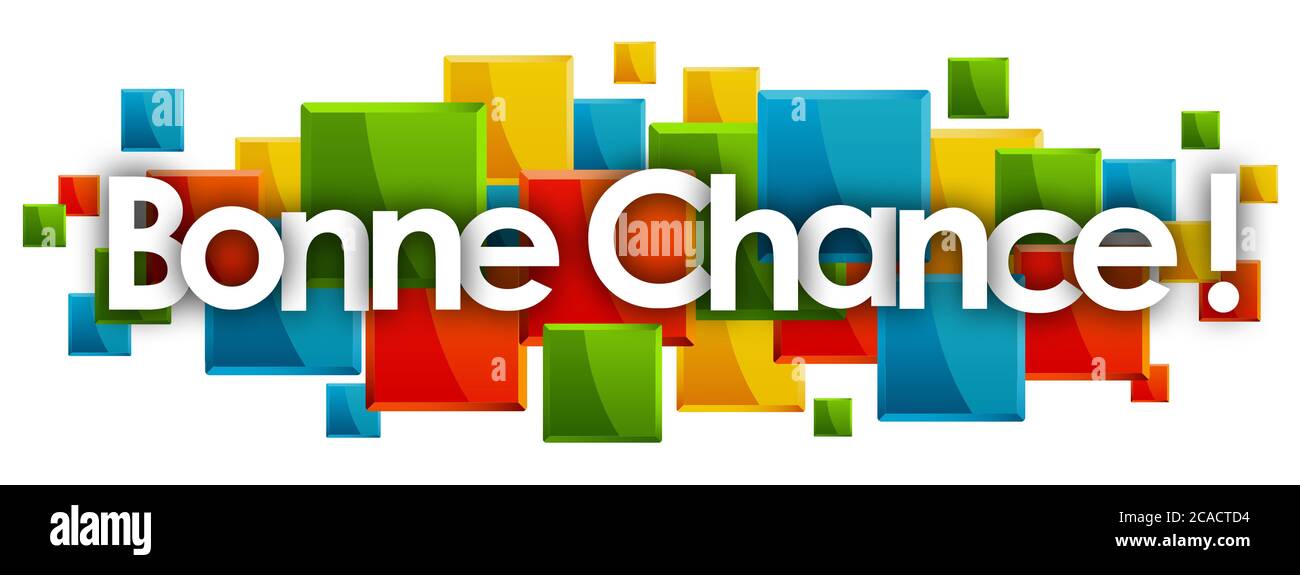